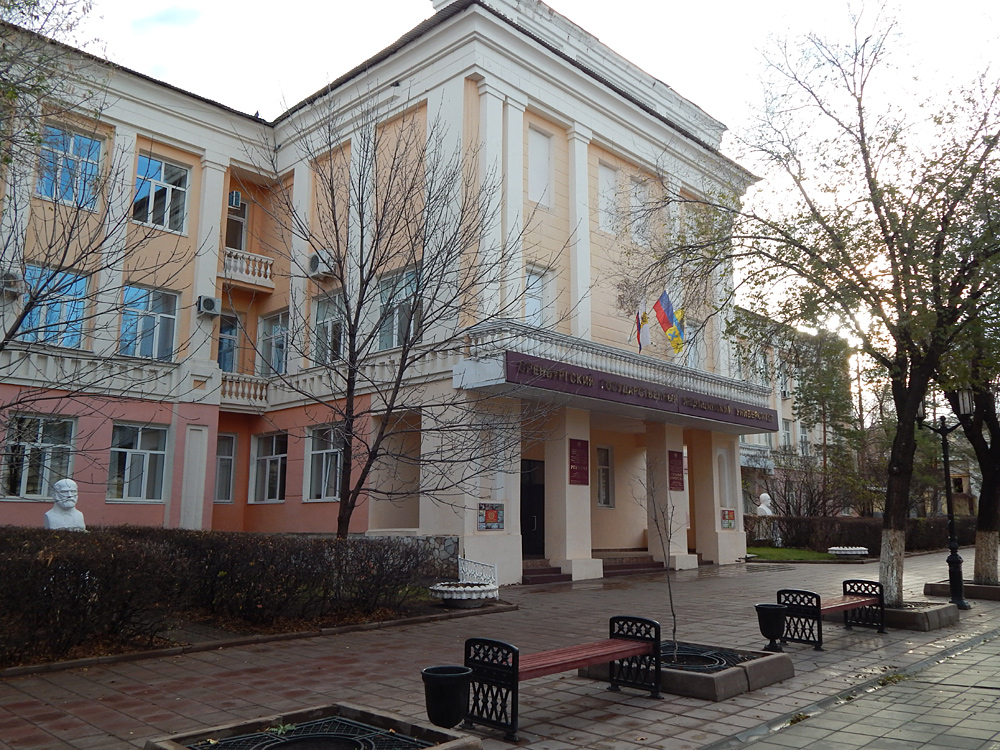 КАФЕДРА НОРМАЛЬНОЙ ФИЗИОЛОГИИ
Рекомендации студентам
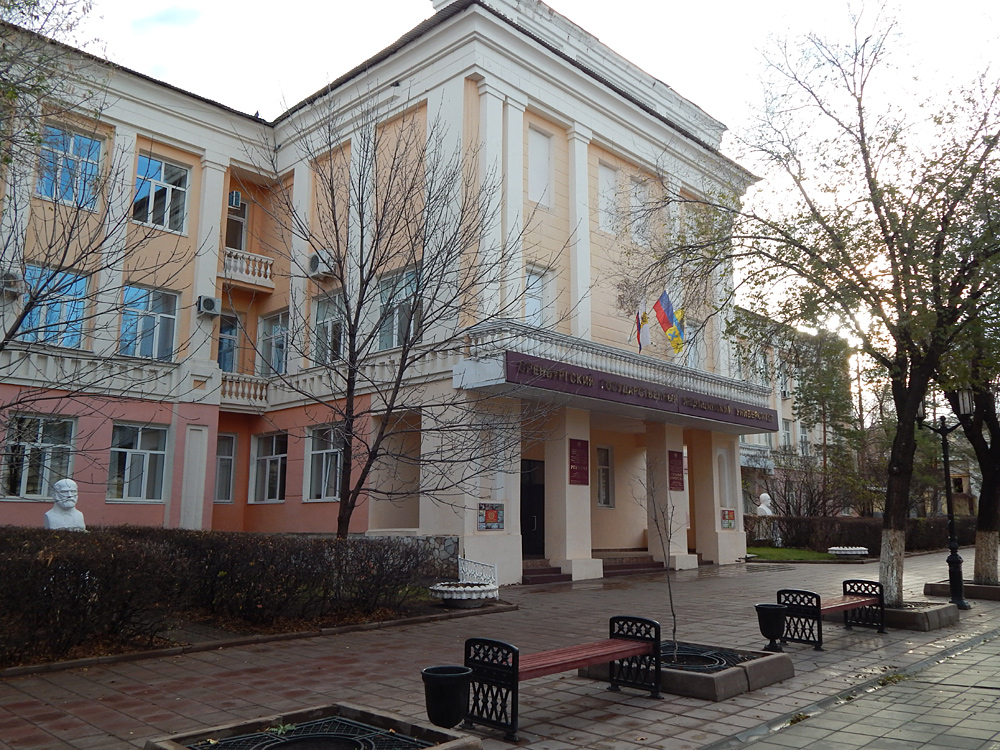 Наш адрес:
Оренбург, ул. Советская, 6
Корпус 1, этаж 2
Дресс-код
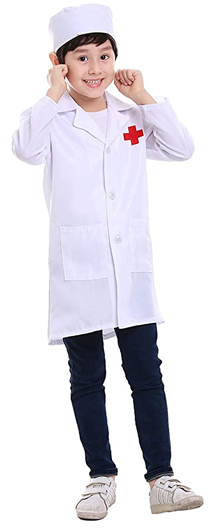 Шапочка
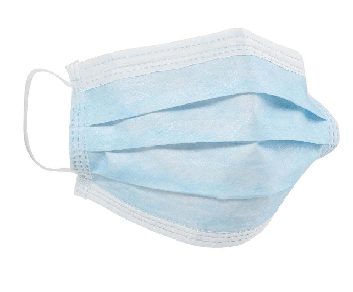 Маска
(иметь при себе)
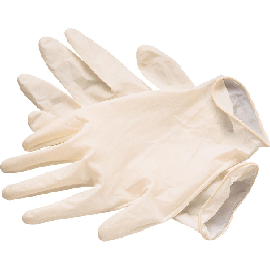 Медицинский халат
Перчатки 
(при работе с кровью)
Сменная обувь
Страница кафедры на сайте orgma.ru
Графики консультаций
Наша кафедра относится к стоматологическому факультету

В разделе «Информация для студентов» размещены графики консультаций, календарно-тематические планы,  положение о балльно-рейтинговой системе
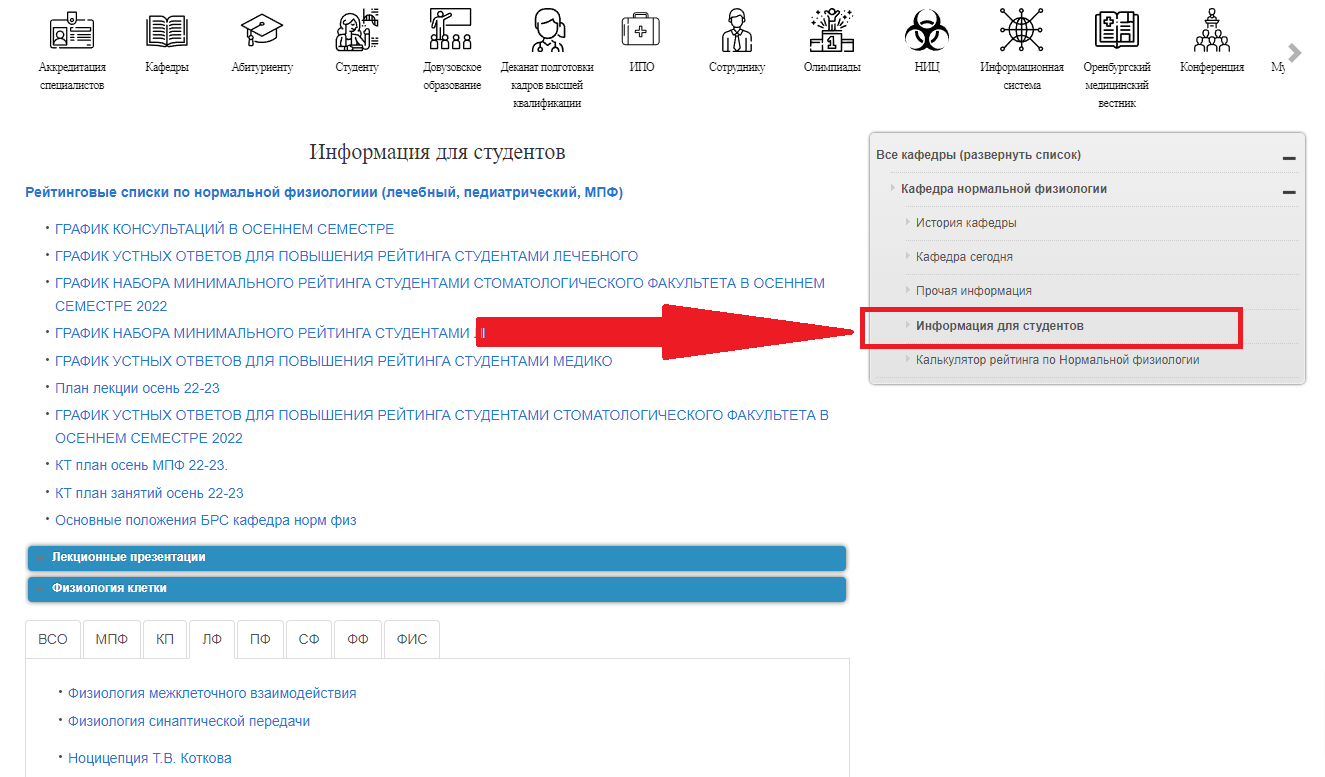 Организационные вопросы
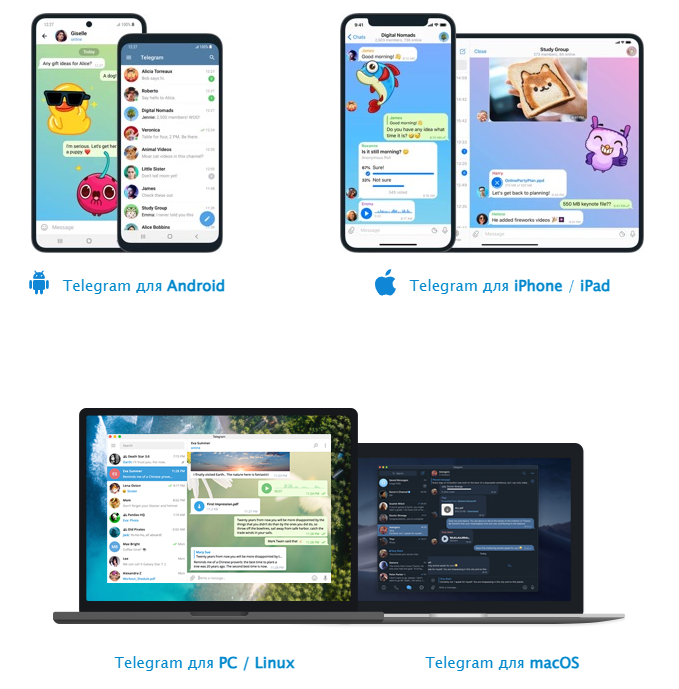 Скачайте приложение Telegram с сайта https://telegram.org/apps
Создайте чат, добавьте всех студентов вашей группы и вашего преподавателя
Приложение можно установить как на телефон, так и на компьютер
Писать в рабочее время!  (8:30 -18:15)
Дисциплина: «Нормальная физиология»
Формы промежуточной аттестации: 
зачет (второй семестр)
экзамен (летняя сессия 2 курса)
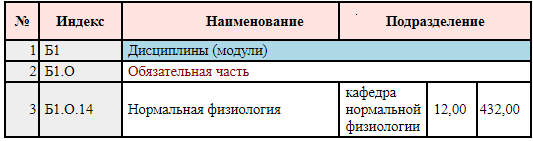 Всего часов
Зачетных единиц
Междисциплинарные связи
ФИЗИОЛОГИЯ
Какие практические навыки вы освоите?
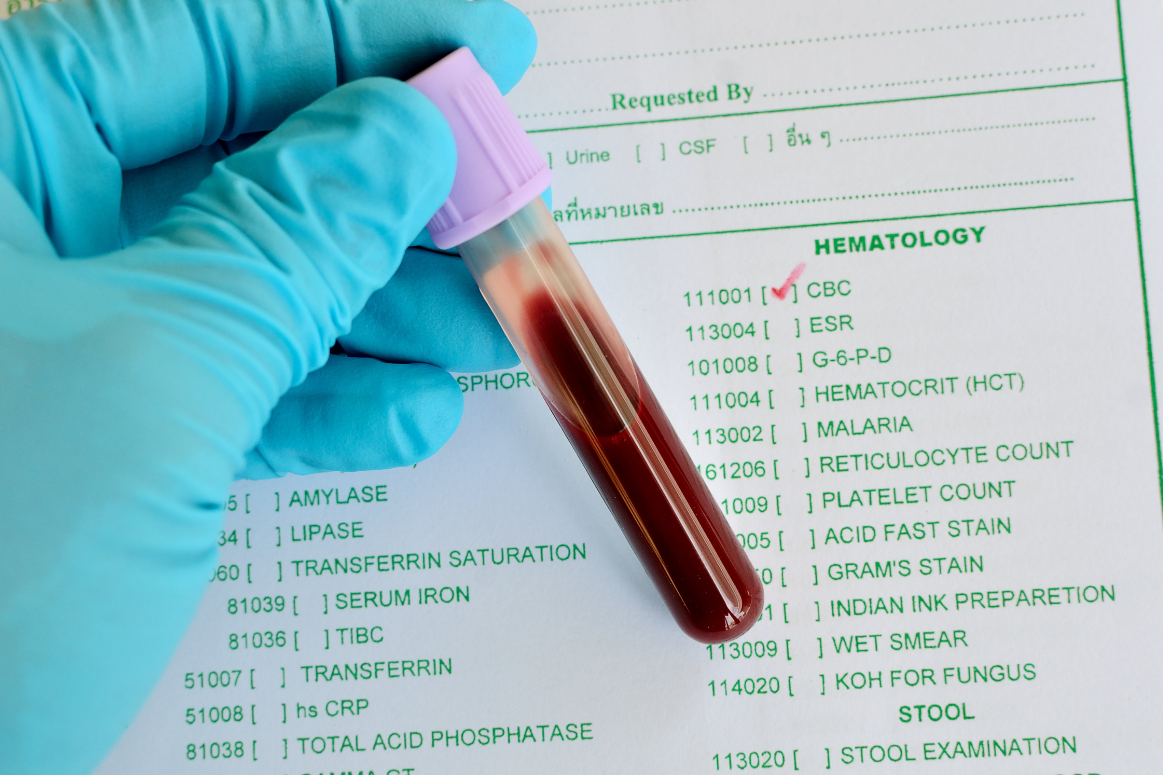 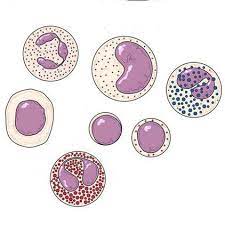 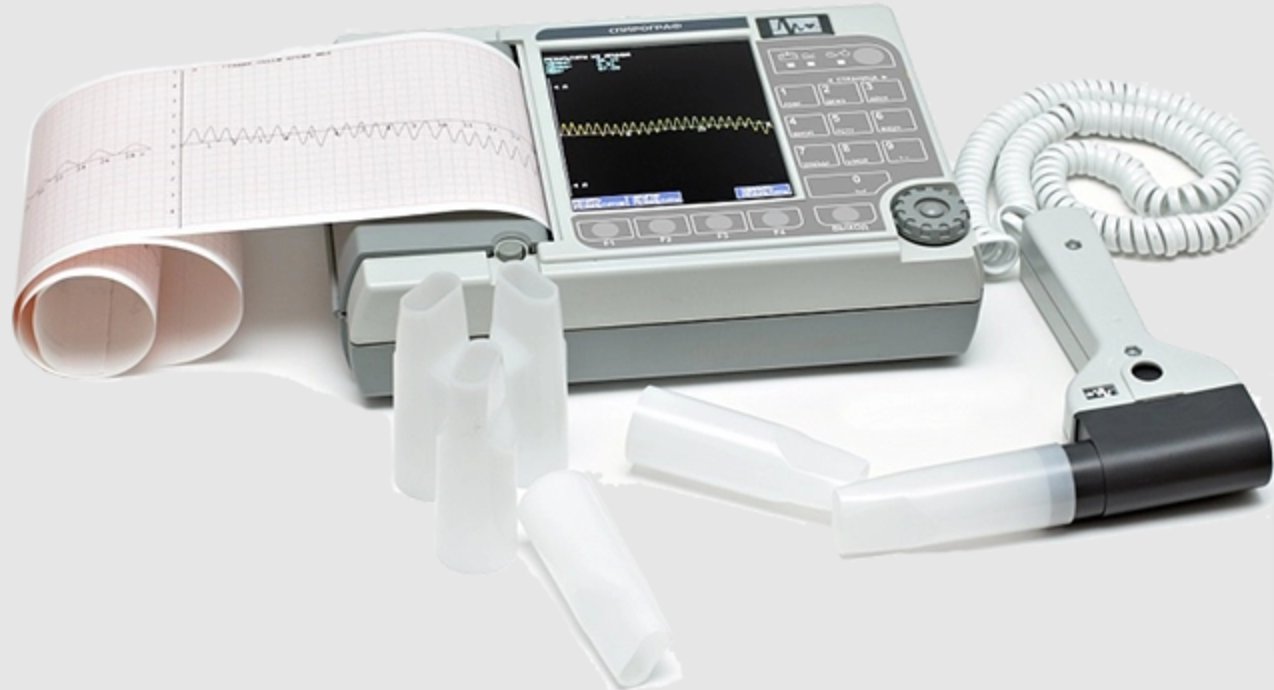 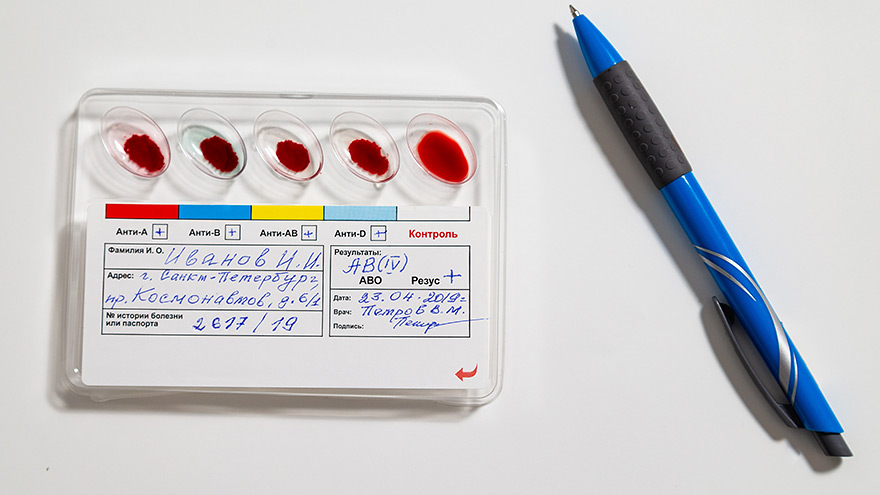 Определение группы крови АB0 с помощью цоликлонов
Анализ спирограммы (ФВД)
Анализ кислородтранспортной функции крови
Анализ лейкоцитарной формулы
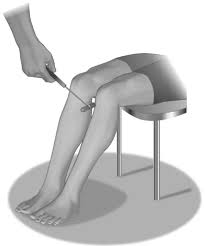 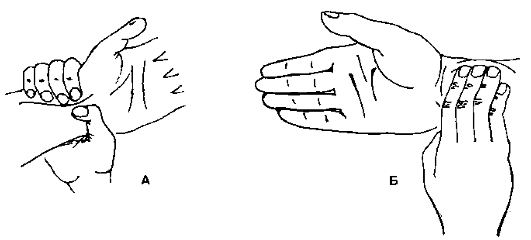 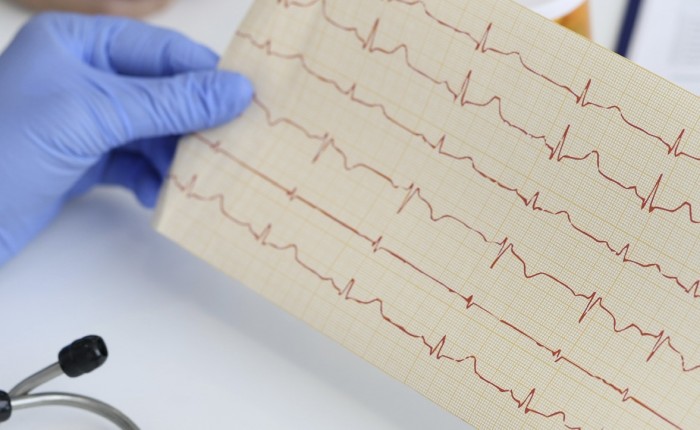 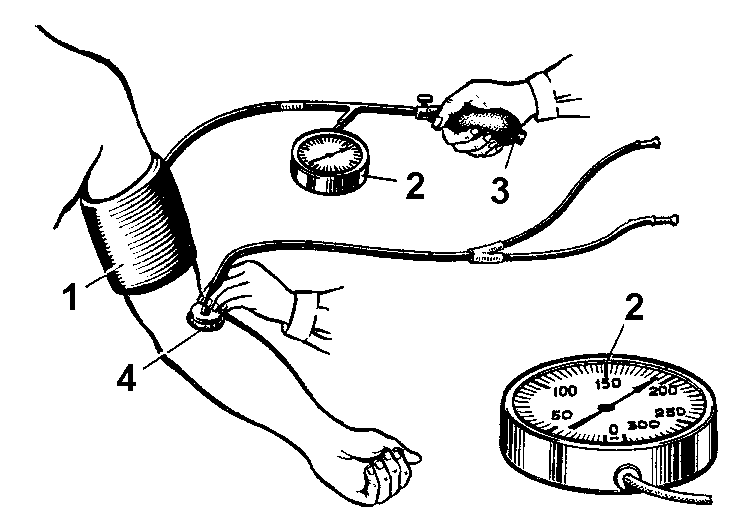 Анализ ЭКГ
Исследование коленного рефлекса
Пальпация артериального пульса
Измерение АД методом Короткова
Календарно-тематический план
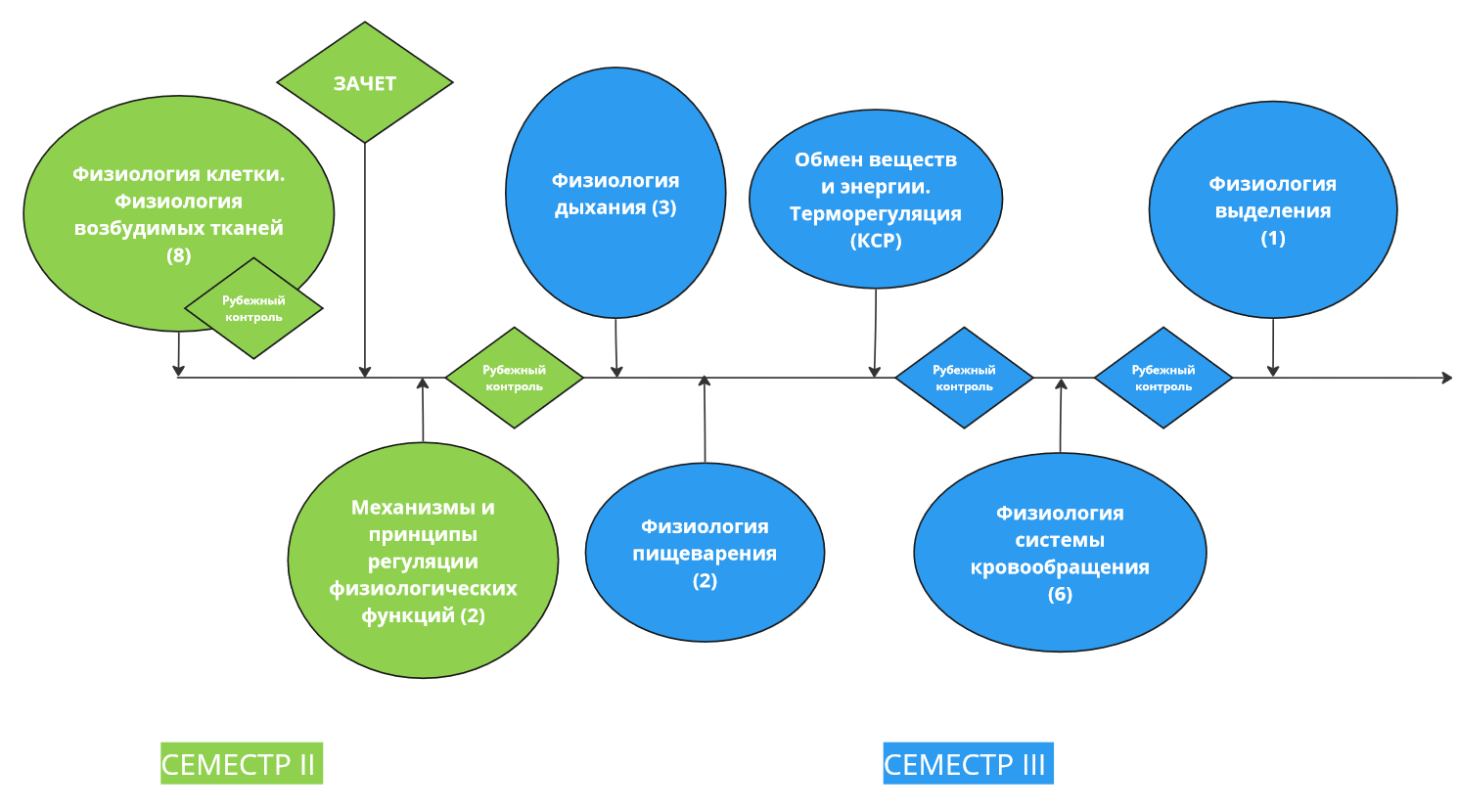 Календарно-тематический план (прод.)
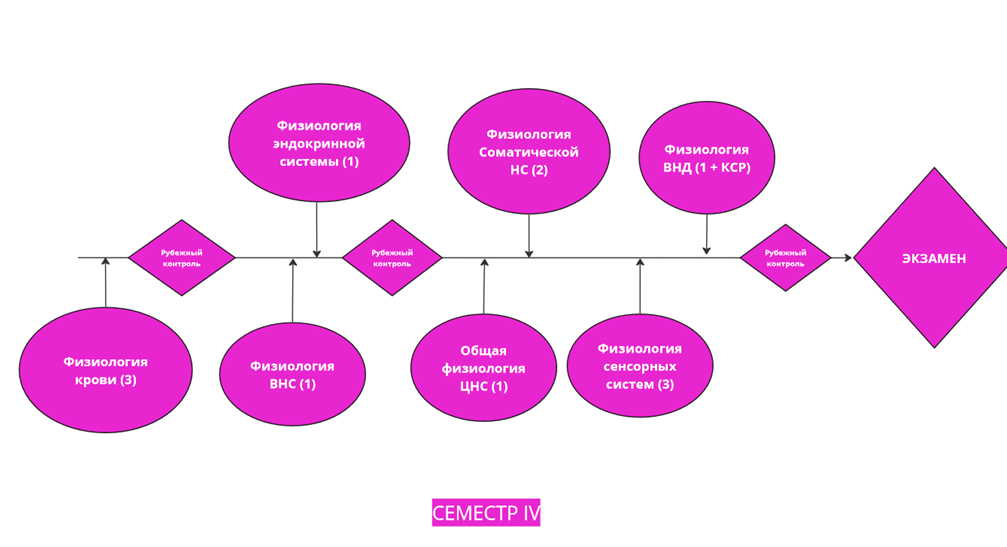 25.08.2023
Структура практического занятия
Проверка домашнего задания 
(в рабочей тетради)

2. Компьютерное тестирование 
(тест сдан при результате 70% и выше)
3. Разбор темы (устные ответы)
4. Протокол лабораторных работ
5. Выходной контроль (письменный минимум по вопросам ДЗ)
Жирным шрифтом выделены контрольные точки, выполнение которых обязательно
Начало и окончание занятий:
Первая смена 8:30 – 11:45
Вторая смена 13:00 – 16:30

Приветствуйте входящих преподавателей стоя

Во время перерыва не шумите, в других комнатах идут занятия
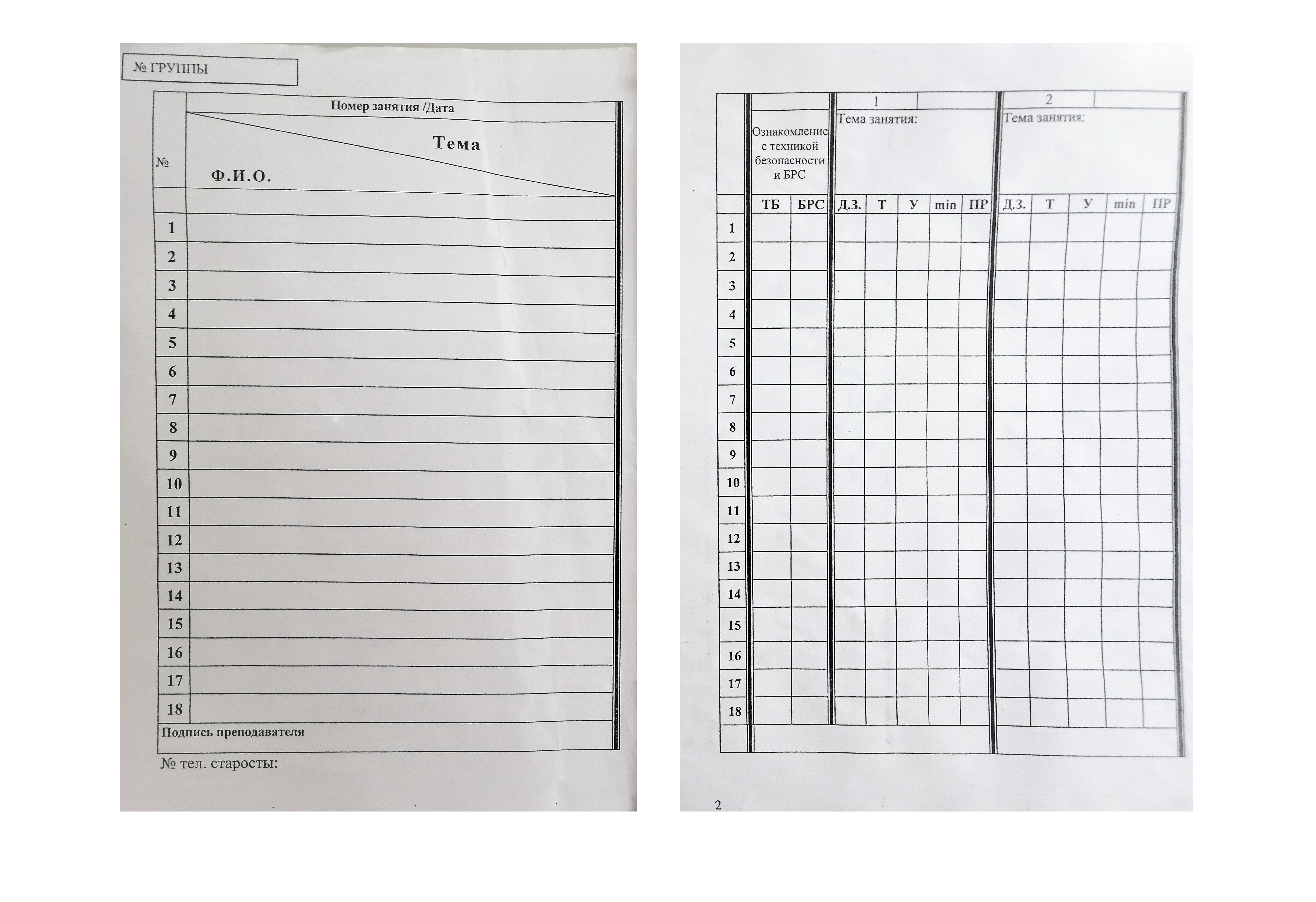 Студенты без задолженностей за занятие:

Студент №1 выполнил все контрольные точки, был активен на занятии (оценка за устный ответ)

Студент № 4 выполнил все контрольные точки, активности на занятии не проявлял
 
Студент №7 сдал тесты (Т), минимум (min), протокол (ПР), а также отработал ДЗ

Студенты с задолженностями:

Студент №10 сдал ДЗ, минимум, протокол лабораторной работы, но не сдал тесты

Студент №13 пропустил занятие. Он отрабатывает все контрольные точки занятия и пишет реферат
Введение в физиологию
Староста вписывает печатными буквами без сокращений ФИО студентов в журнал


Запомните свой порядковый номер, он вам пригодится!
Любой «0» за обязательную контрольную точку должен быть отработан. 
Справки от врача не освобождают от отработок, пишется реферат. 
Заверенные донорские справки и справки декана освобождают от отработок (сдаются только тесты).
Как готовиться к занятиям?
Распечатка слайдов, просмотр лекции, конспектирование
Прочтение главы учебника
Пробное тестирование через OnlineTestPad
Работа с карточками Quizlet
Заполнение рабочей тетради
Формулирование вопросов преподавателю
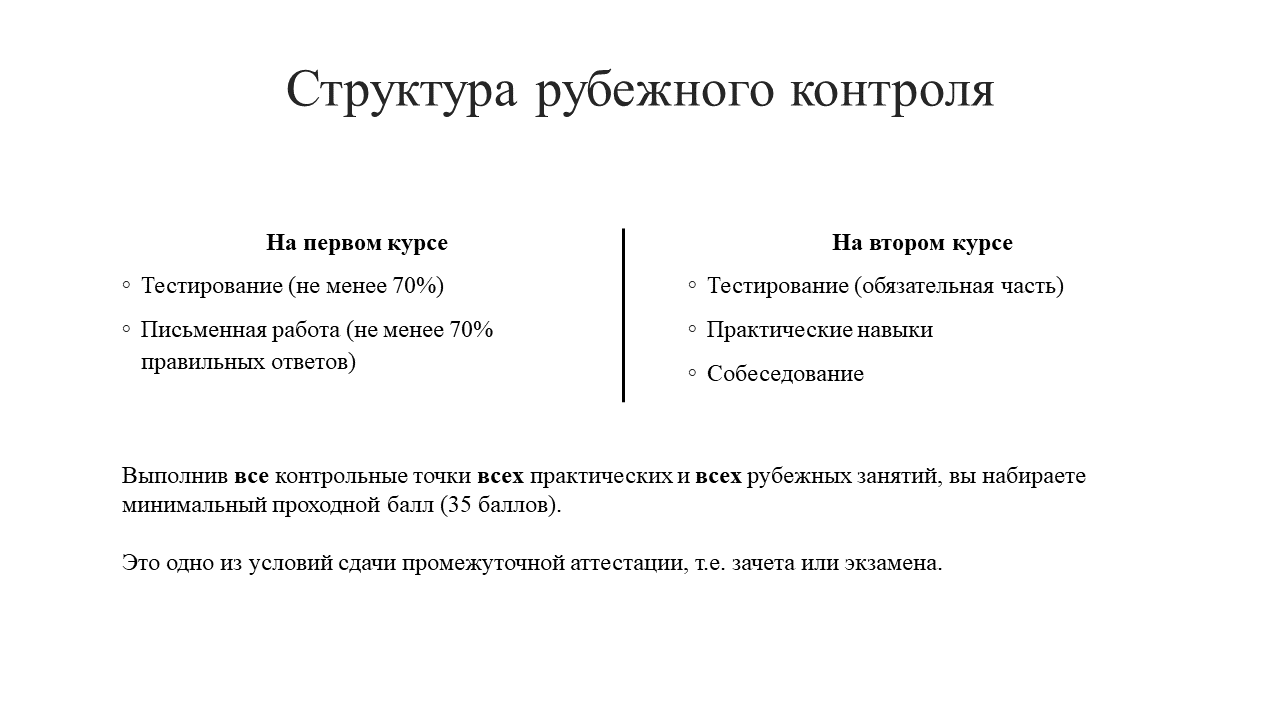 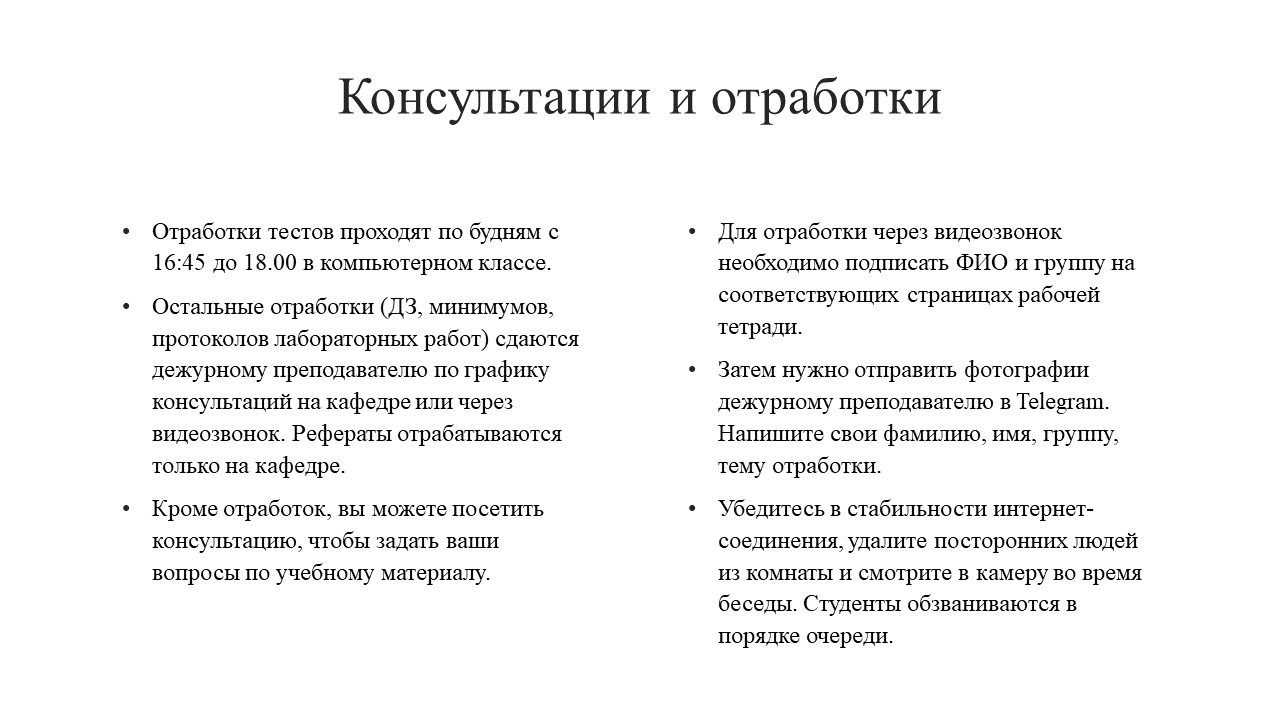 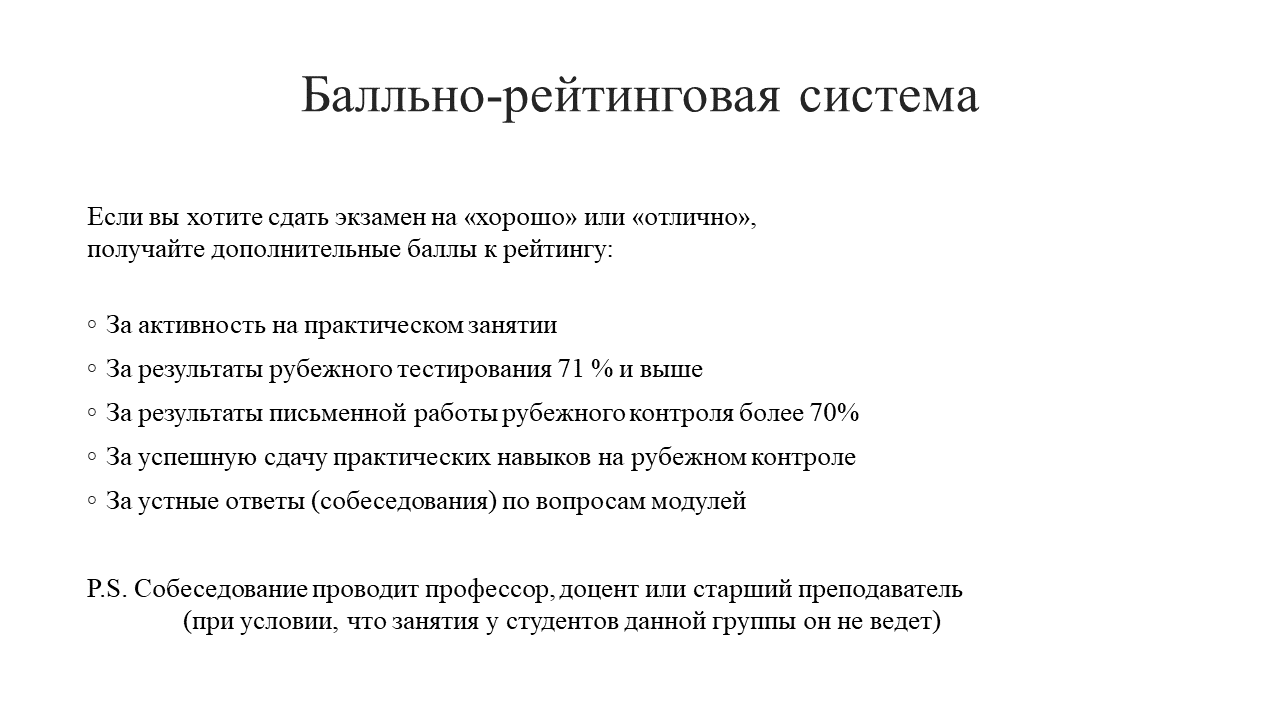